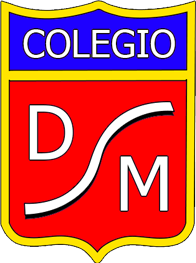 Gala folklóricaMiércoles 10 deSeptiembre 2025
Physical Education Staff
A continuación se describe la vestimenta sugerida para cada baile asignado.Los colores en lo posible respetarlos para mostrar variedad en la Gala.
Medio Mayor A-B-C: Trote Nortino
Niñas: Falda Amarilla
Niños: Camisa amarilla
Pre Kínder Tel A-B-C: Pascuense
Kínder Tel A-B: El Costillar
Pre kínder Eagle: Mazamorra
Sin pañuelos
Sin Sombrero
Kínder A: Guaracha
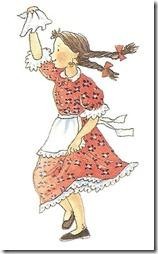 Niñas: Vestido con flores, calcetas cortas con vuelos

Niños: camisa cuadrille y jeans doblado.

Sin pañuelos
Kínder B: Danza Mapuche
1°A: Cueca
1°B:  Pascuense
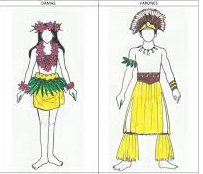 2°A:Leyenda Chilota: La Pincoya
Pincoya niña: Dorada y plateado
Niñas y niños chilotes colores azul y negro
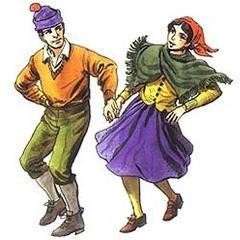 2°B:Leyenda Chilota: El trauco
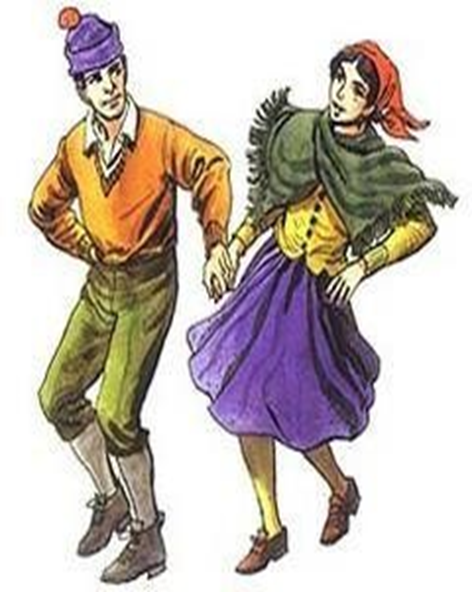 Trauco: traje foto

Niñas y niños chilotes colores rojo y negro
3°A: Baile Diaguita
3°B:Mapuche
4°A:Tumbe Ariqueño
4°B: Polka
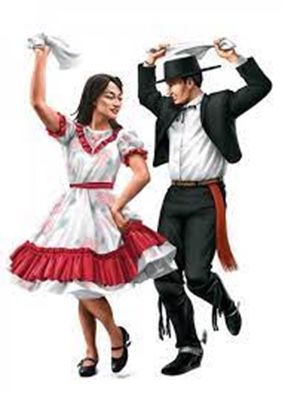 5°A- B:Cueca campesina
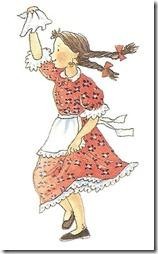 6°A-B: Diablada
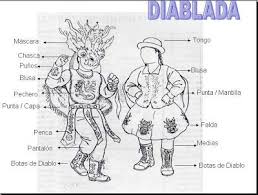 7°A-B:Chamamé
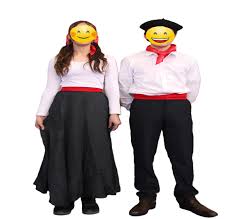 8°A-B:Hoko
1°Medio A-B: Cueca de salón
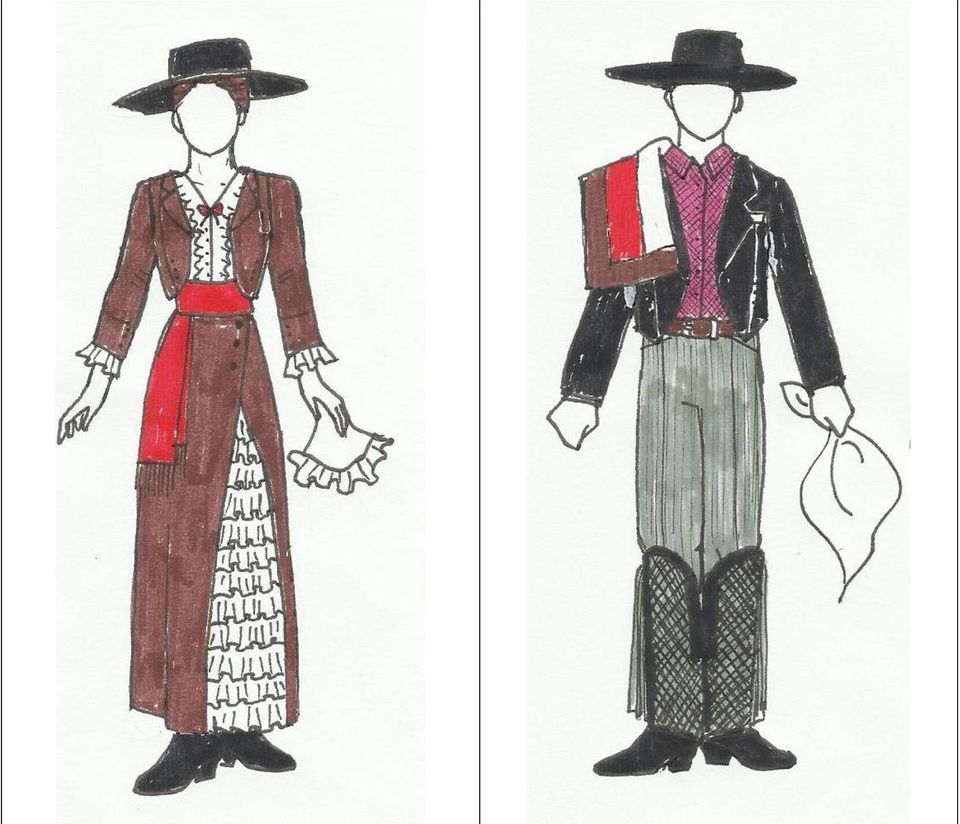 2°Medio A-B:Morenada
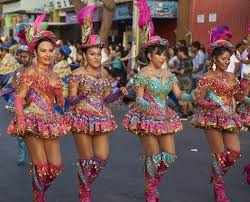 3°Medio A-B: Rapa Nui
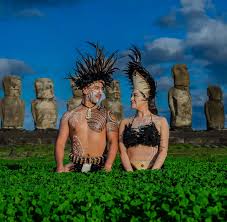 4°Medio A-B: Caporales
En el caso de la vestimenta femenina se solicita obligatoriamente el uso de calzas bajo el traje